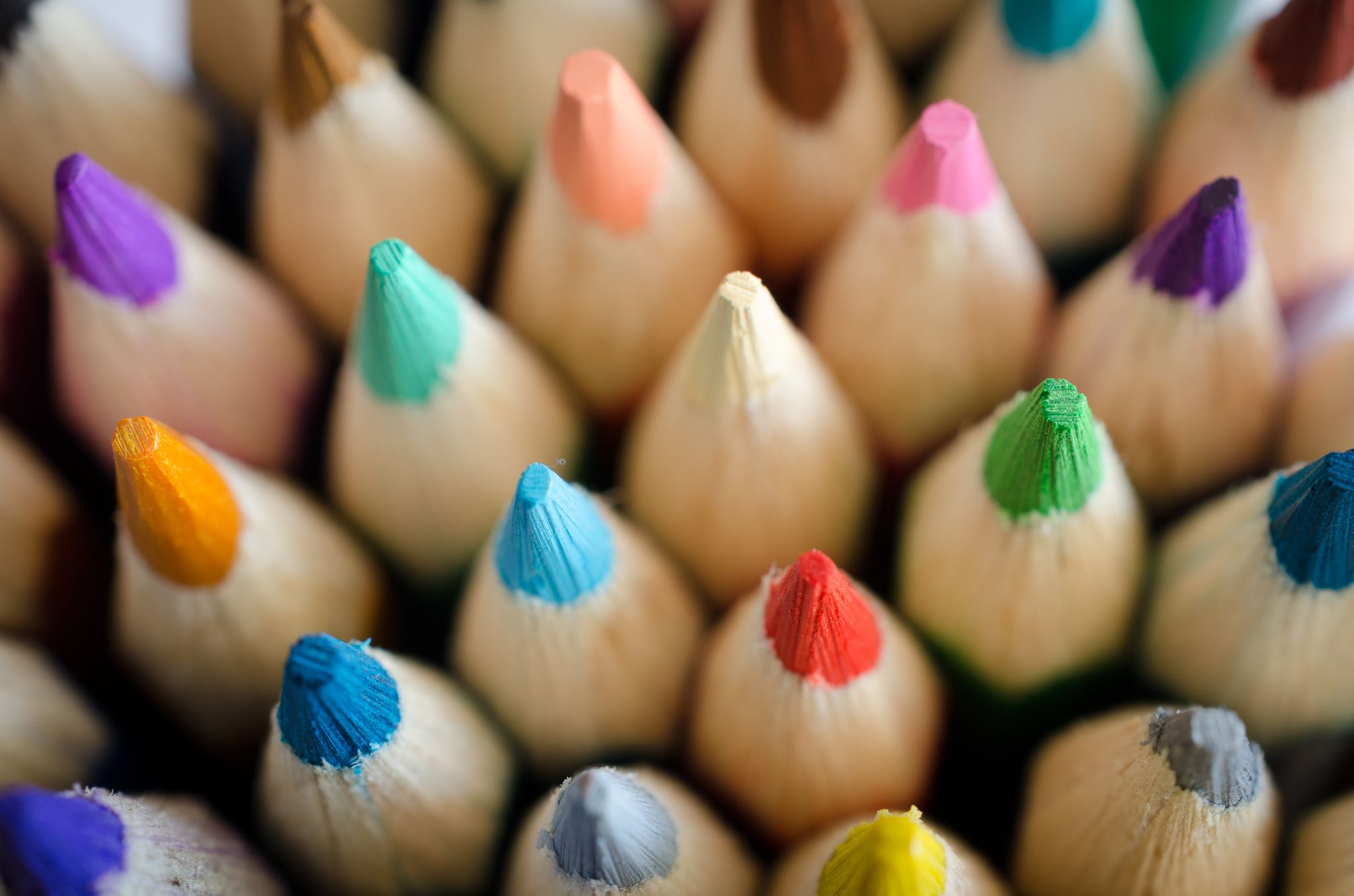 BRAICO’s Class 1/2
Wednesday, May 20, 2020
Table of Contents
Morning Message
Word Work
Reading
Writing
Math
Daily Physical Activity
Morning Message
Hello Kiddos,
Happy Wednesday! How many of you have grown a garden before? What was in it? Our silent letters for today are ‘mb’, we read A Backyard Garden again and learn about compost, we continue making observations of our plants and we solve addition word problems. 
Happy Learning,
Mr. Braico
Word Work
I can apply a variety of strategies to help solve words.
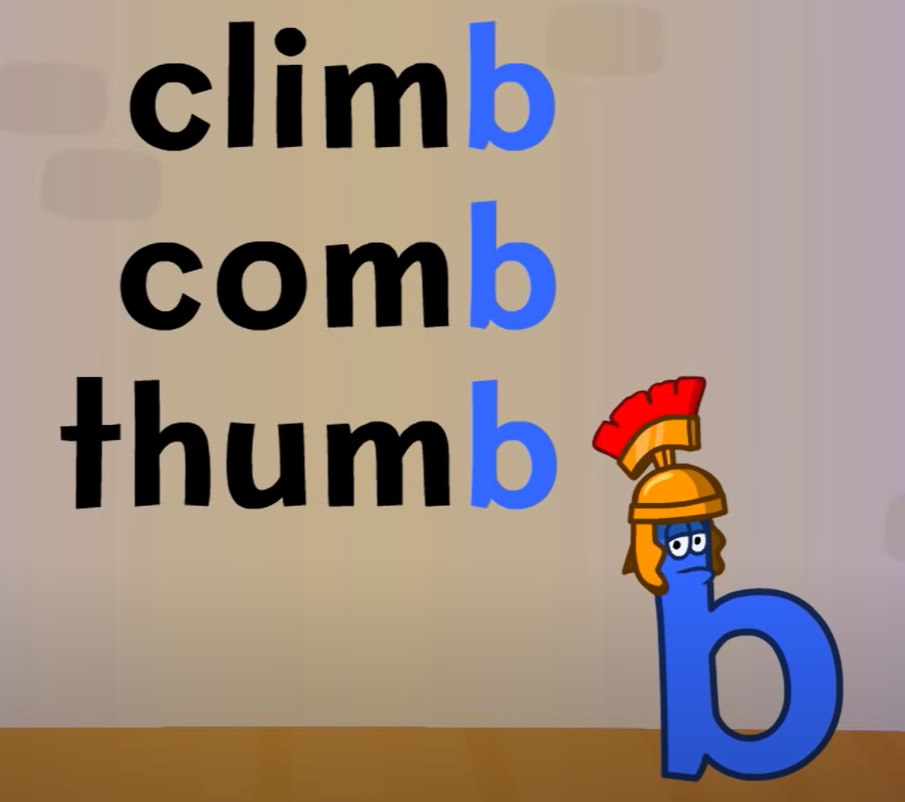 Step 1
Click and watch the video.
Step 2
Read a book from home or on RAZ kids.
Find any words ending in ‘mb’ in your book. Remember if ‘m’ and ‘b’ are together, we just say the ‘m’ sound.  
Step 3
Share your words you found with a parent or share it with Mr. Braico in an email or on your ClassDojo portfolio.
Reading
I can retell important aspects of a story.
Step 1
Click and watch the video of Mrs. Biesbroek reading “A Backyard Garden”. Focus on what Compost is.

Step 2
Click and watch the video about compost. Answer what composts are? What do they do? What you can put into a compost?
Step 3
Share with a parent or sibling about what a Compost is. Tell them 3-5 key facts you learned from the story.
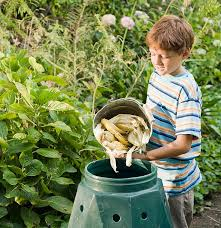 Writing
I can describe my observations of objects.
Step 1
Day 2 - Take a look at the picture today, what have you noticed? What has changed from yesterday?




Step 2
Write down 3 observations you noticed from the pictures into your Word document. Please remember to save your work.
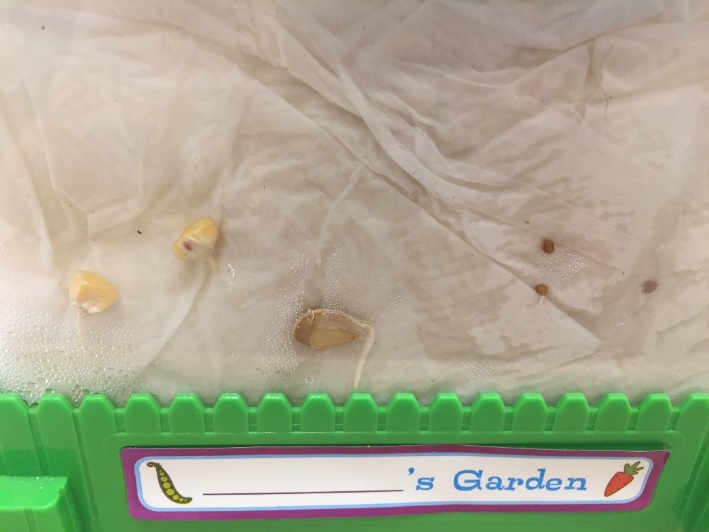 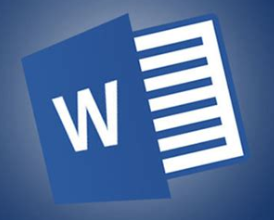 Math
I can solve problems that involve addition.
Step 1
Click the video to learn more about solving addition word problems.

Step 2
Build a model to answer the word problems.

Step 3
Use the clues to help solve the word problems.
Listen to the sentence to solve the word problem.
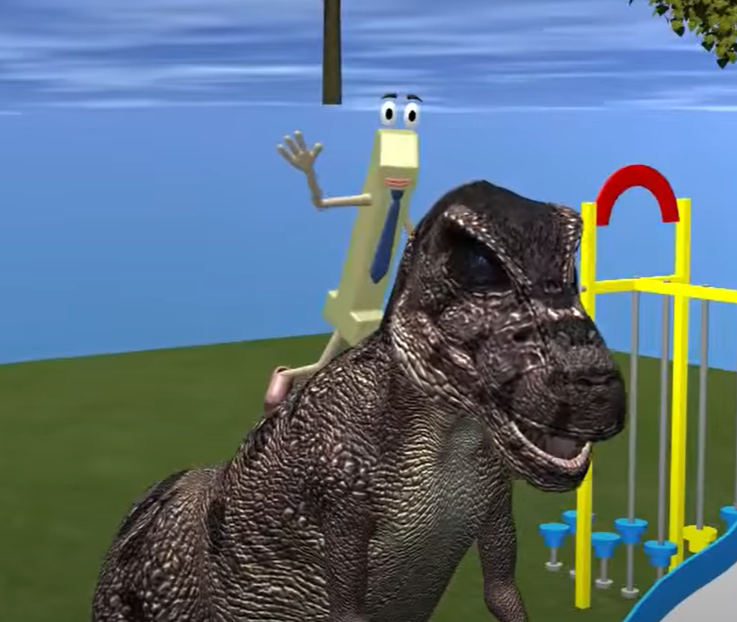 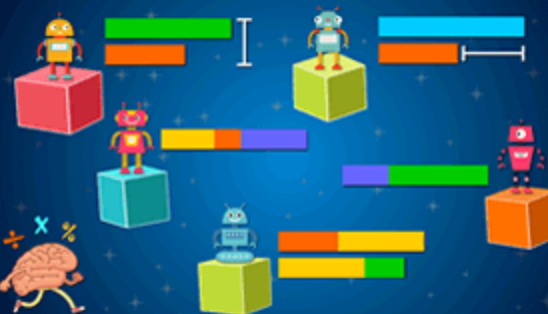 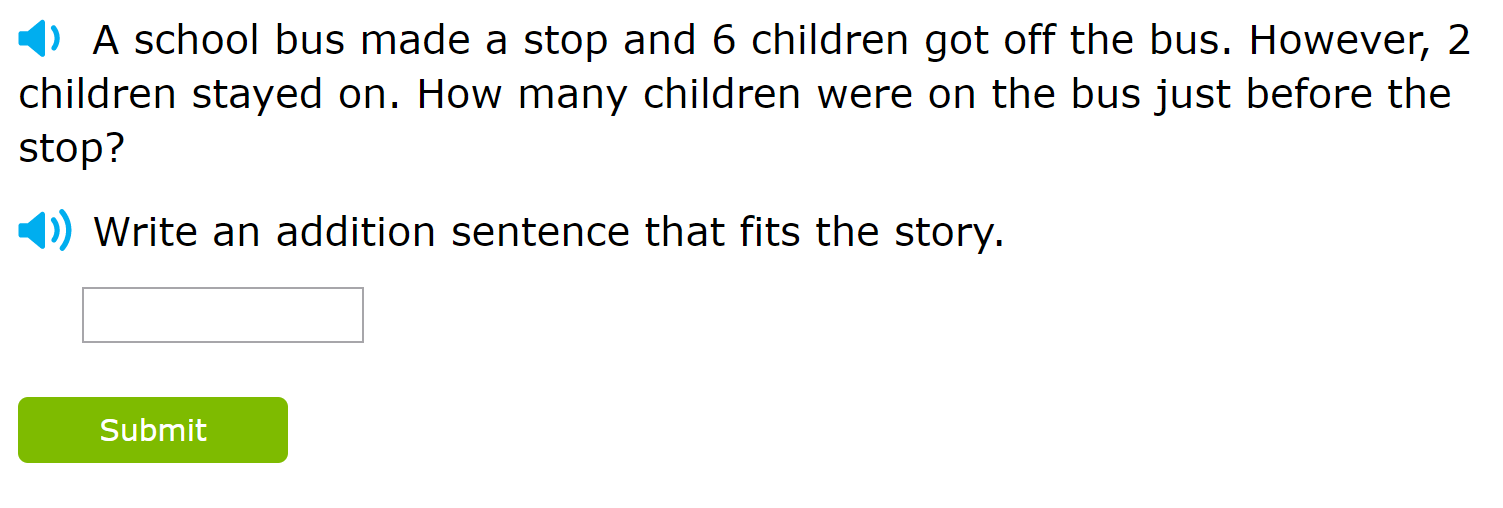 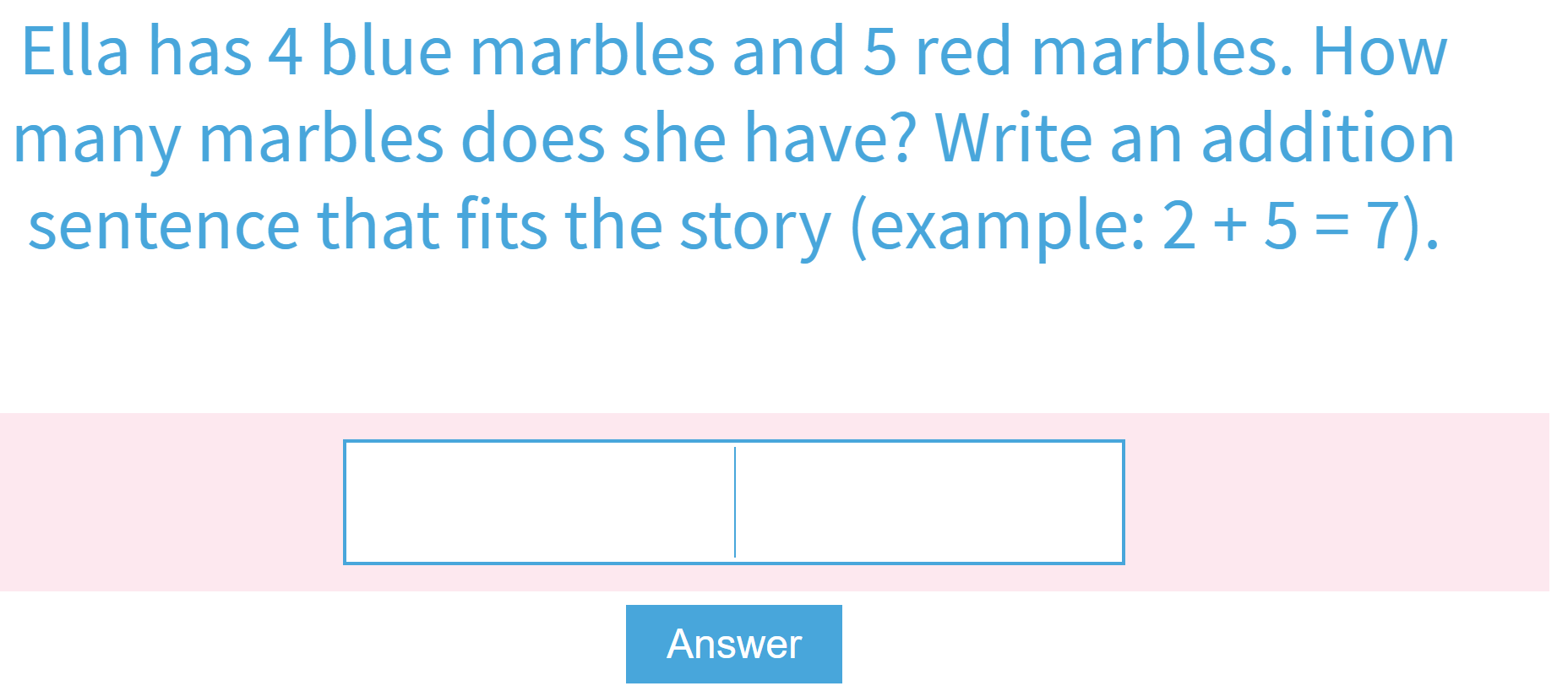 Daily Physical Activity
Choose one (or more) activities for your DPA.
GoNoodle
Fresh Start Fitness
Maximo
Calming Down
Mrs. McIntyre DPA
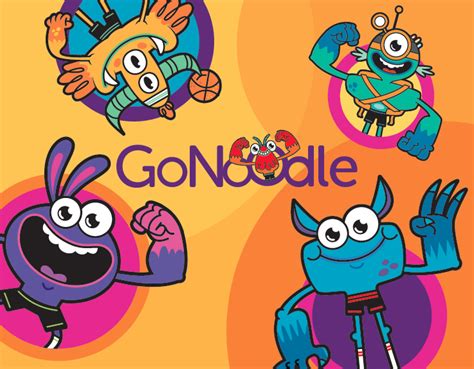